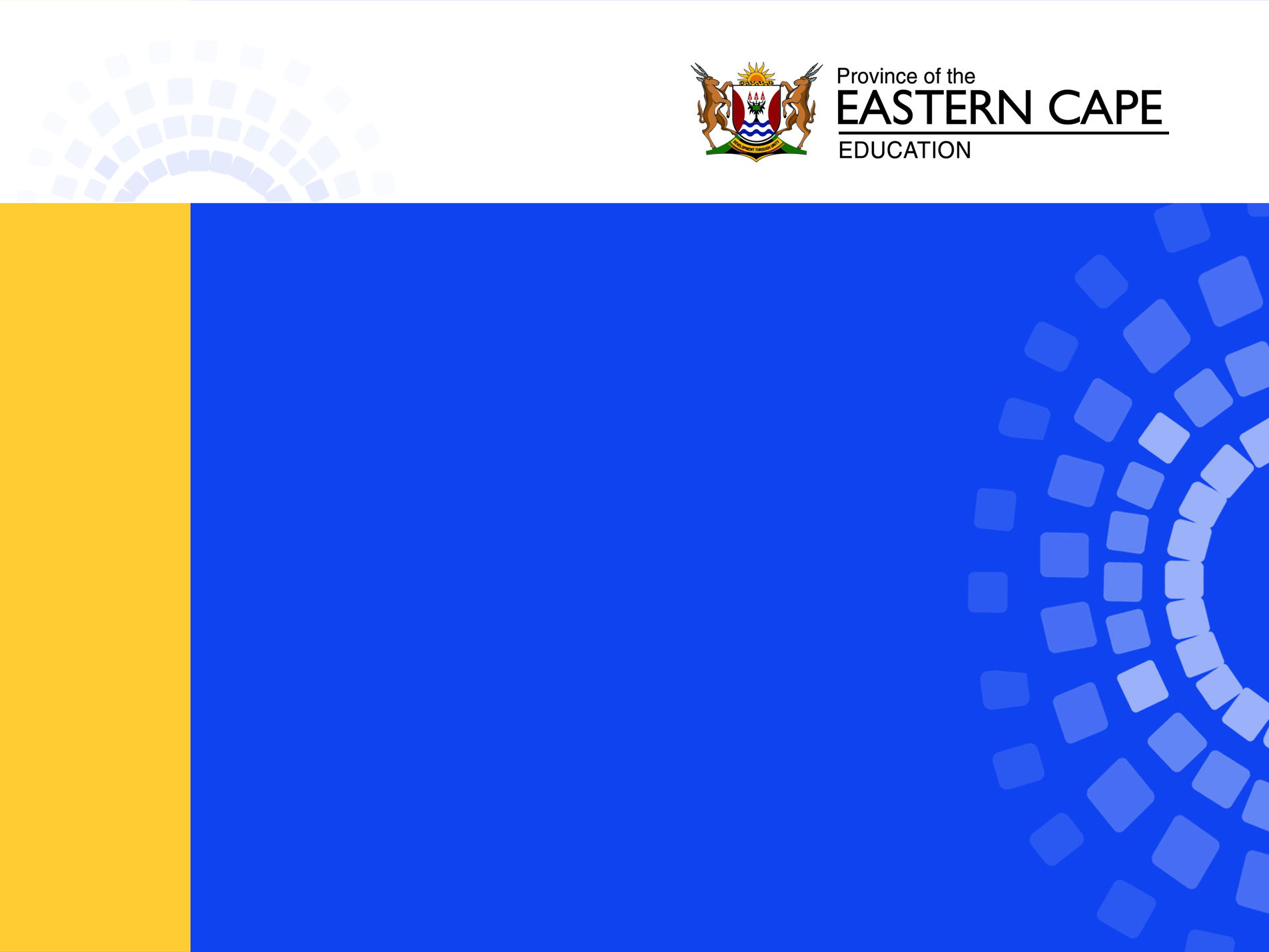 HUMAN ENDOCRINE SYSTEM
SUBJECT: LIFE SCIENCES
          PRESENTER:  MAMPOFU N.P.
ORTI DISTRICT
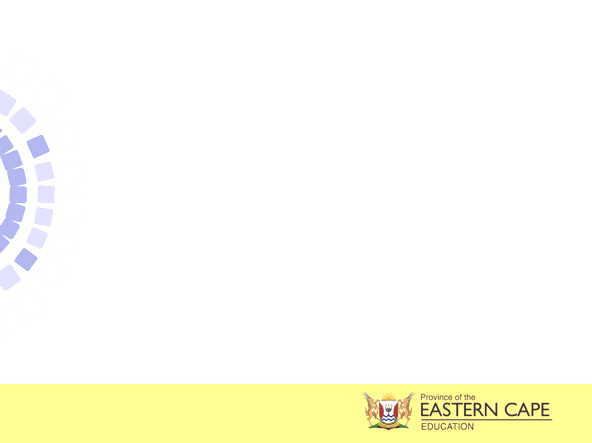 EXAMINATION GUIDELINES 2017
TERMINOLOGY
Hormone: is an organic chemical, secreted in small quantities by the endocrine glands into the blood stream.
Endocrine gland: ductless glands that secrete hormones into the bloodstream.
Exocrine gland: glands that do not produce hormones instead they pour their secretion directly into ducts.
Target organs: organs which react to specific hormones received through the bloodstream.
Coordination: joint linking and working together of systems and activities within the body to bring about a harmonious response. 
Homeostasis: the process of maintaining a constant optimal internal environment.
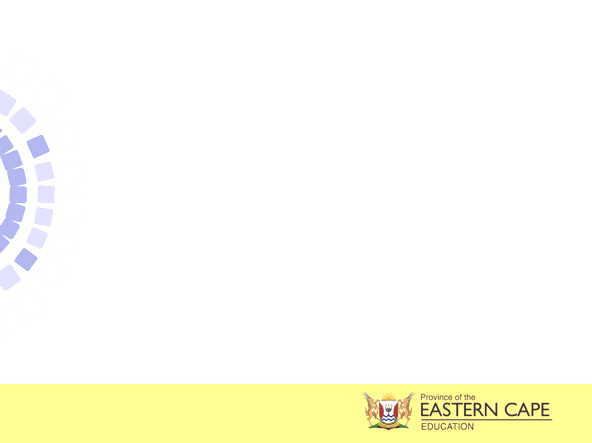 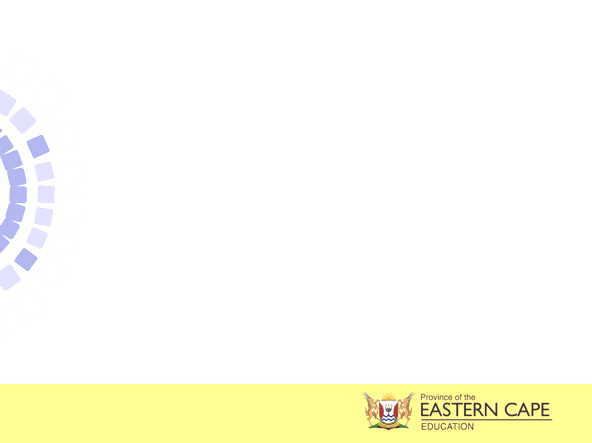 Differences Between an Endocrine and an Exocrine Gland
Have no ducts/ are ductless.
Secrete hormones.
Pour their secretions directly into the bloodstream to reach target organs.
Have ducts.
Secrete enzymes or digestive juices.
Pour their secretion directly into ducts e.g. salivary duct of the salivary gland.
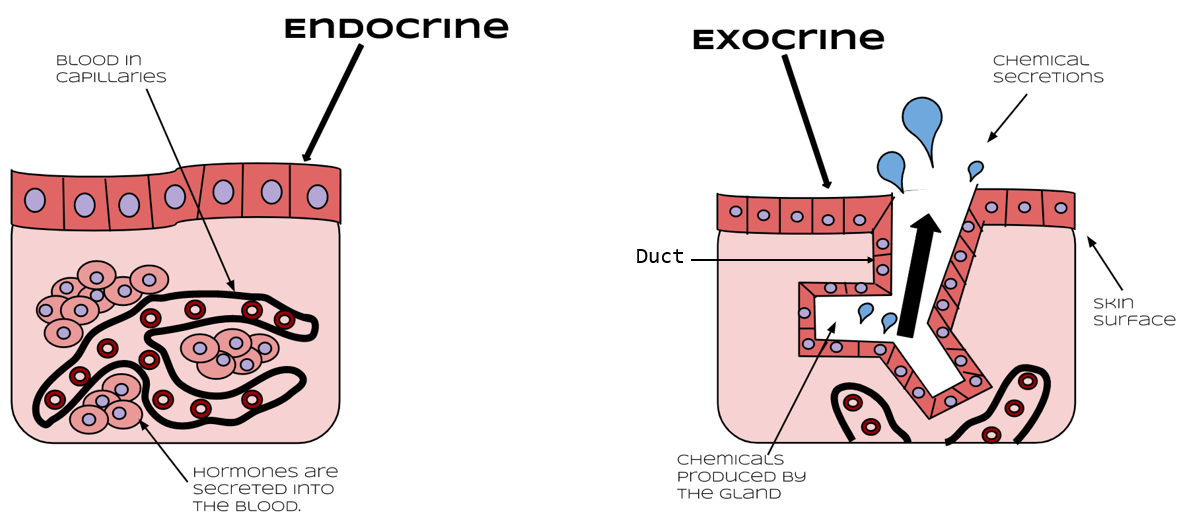 HORMONES
They are organic chemical messengers which are mostly protein.
They are secreted by endocrine glands and carried in the blood stream to their target organs to regulate them and cause responses. 
Their functions are to:
 regulate secretions from various glands.
Control growth and development of the body.
Maintain homeostasis.
Regulate metabolism and energy release.
Control the process of reproduction.
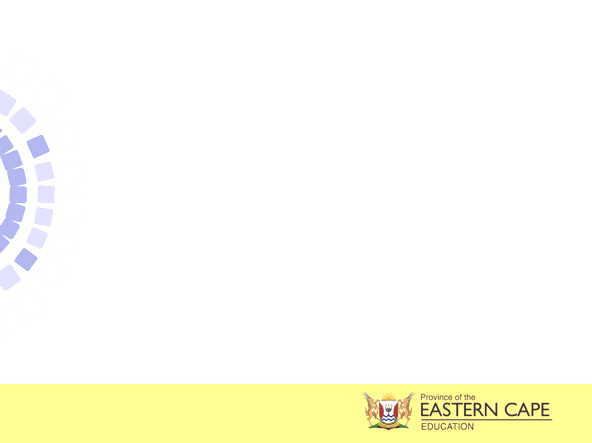 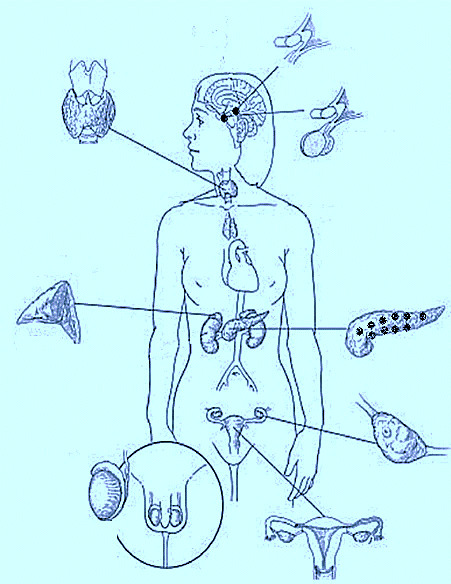 Hypothalamus 
located beneath the thalamus in the brain
Locations of some Important Endocrine Glands
Pituitary gland/ Hypophysis 
Situated in a small bony cavity on the floor of the skull and connected to the hypothalamus
Thyroid gland
Situated in the anterior part of the neck where it straddles the trachea, just below the pharynx
Islets of Langerhans situated in the pancreas
Adrenal gland
Situated in anterior end of each kidney
Testes (males) 
situated inside the scrotum, hanging outside the body
Ovaries (females) 
In the uterus (womb)
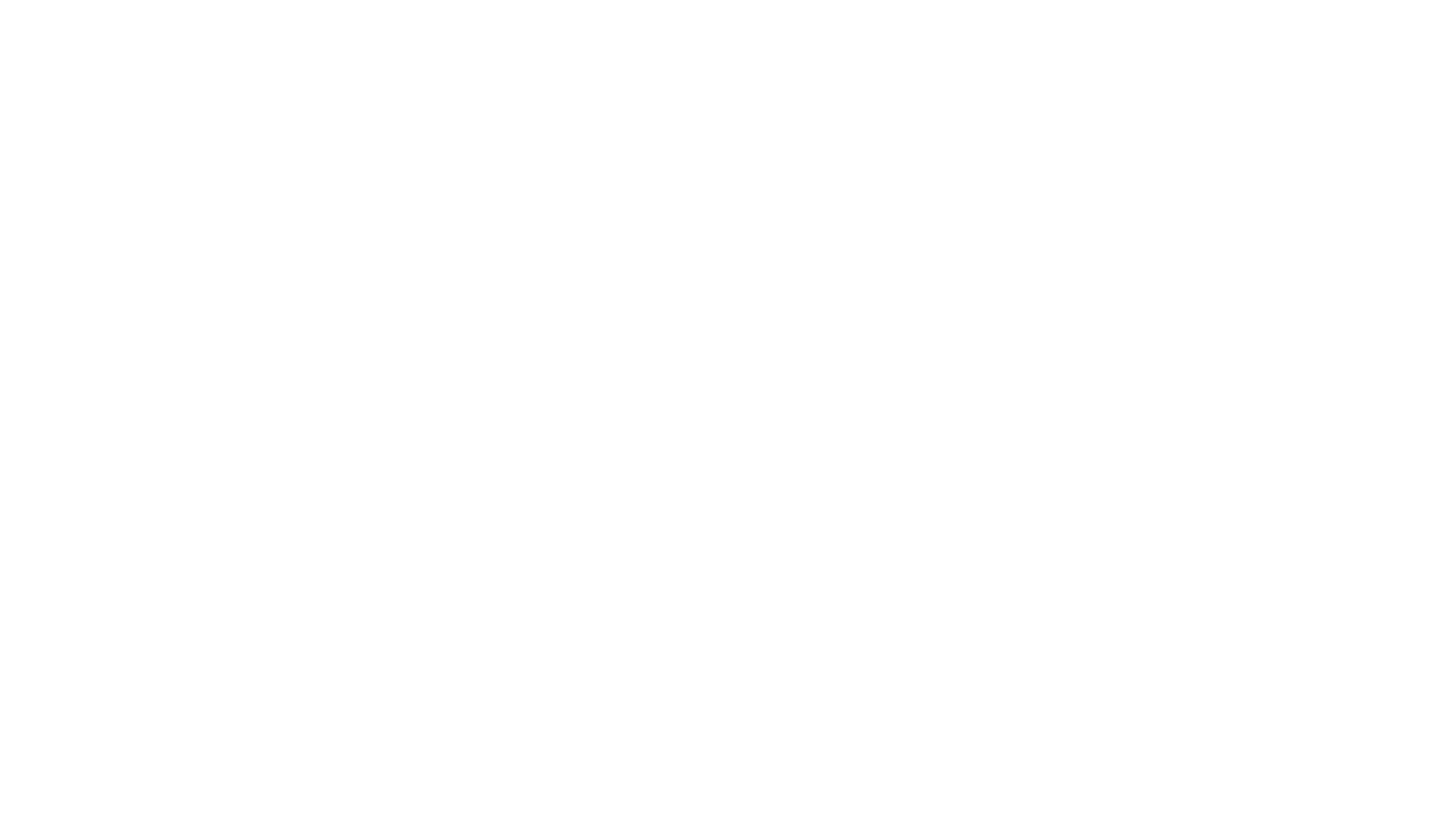 Functions of Endocrine Glands
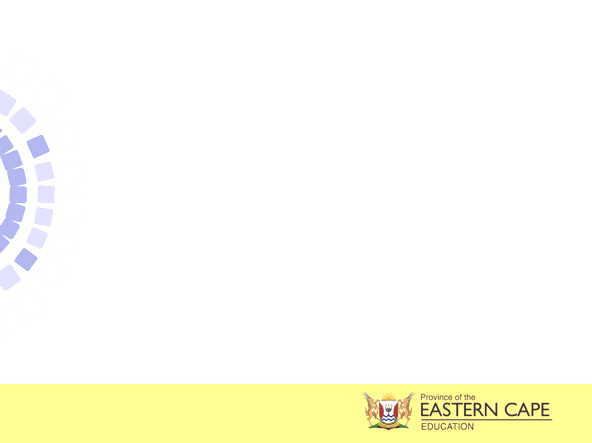 A. Pituitary gland
It is a pea-sized gland found at the base of the brain. Its posterior lobe is connected hypothalamus, a part of the brain.
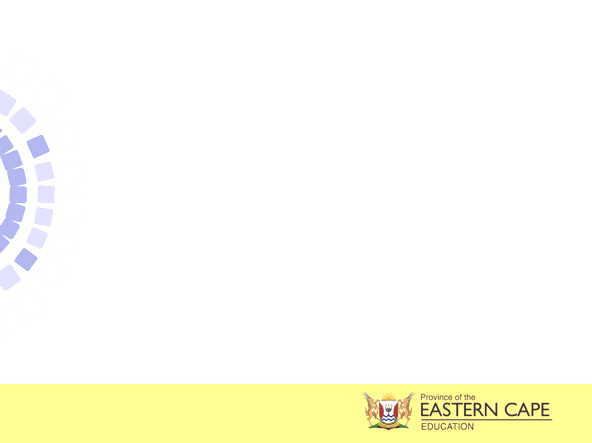 PITUITARY GLAND AS A MASTER GLAND
Pituitary gland / hypophysis is given a nickname, master gland because it controls activity of other glands.
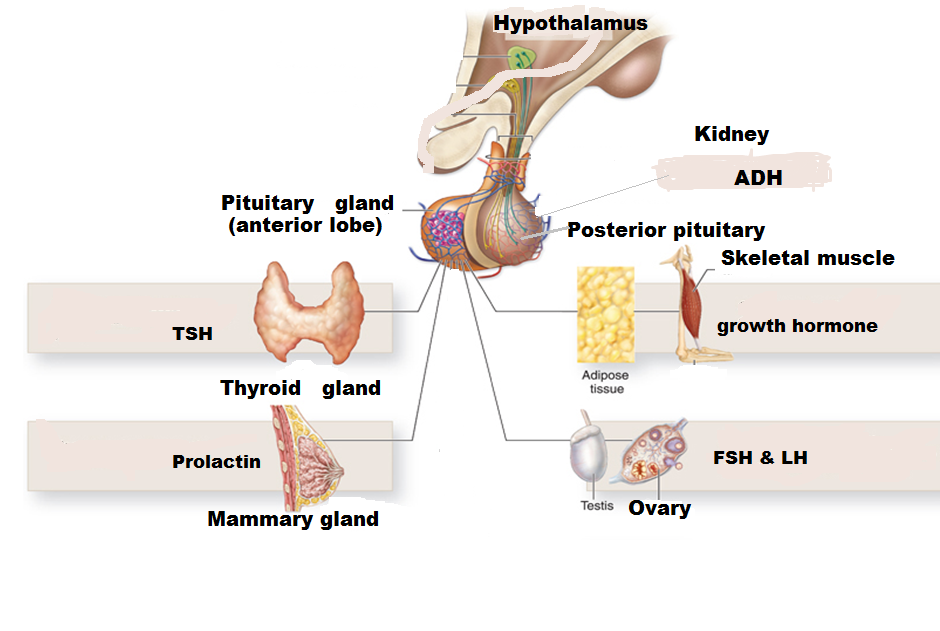 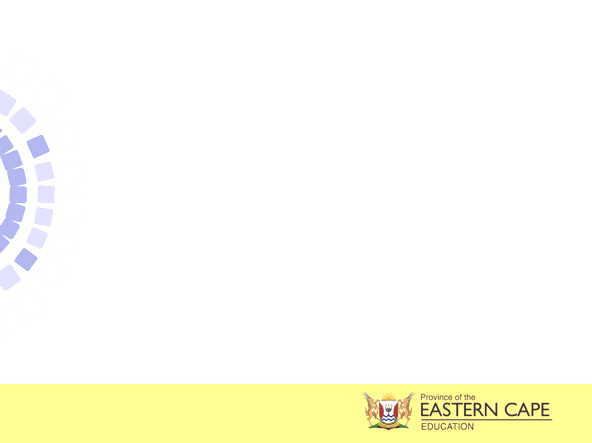 THE ENDOCRINE SYSTEM (continues)
B. Thyroid gland: it is an H-shaped two lobed gland on either sides of the trachea.
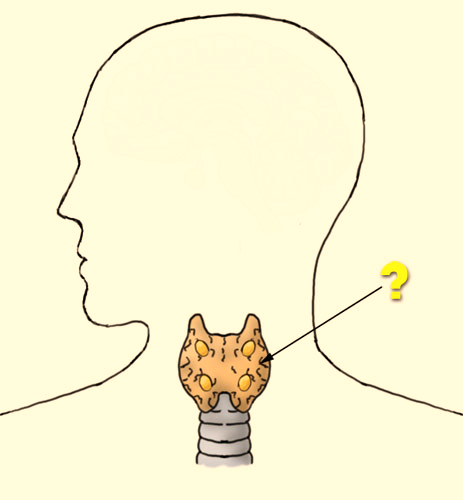 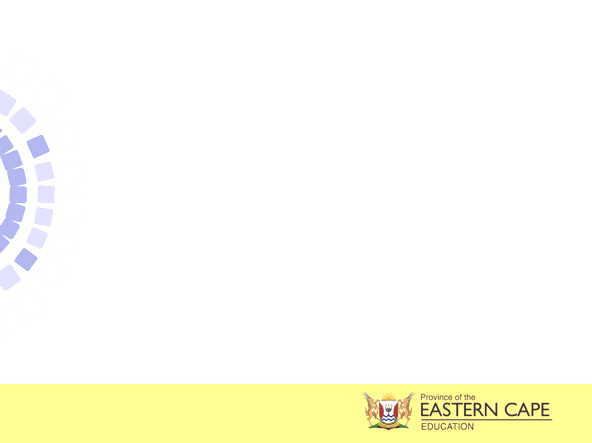 C. ISLETS of LANGERHANS
are found in the pancreas. 
Secrete hormones (insulin and glucagon) which regulate the amount of glucose in the blood.
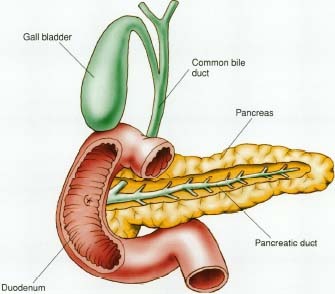 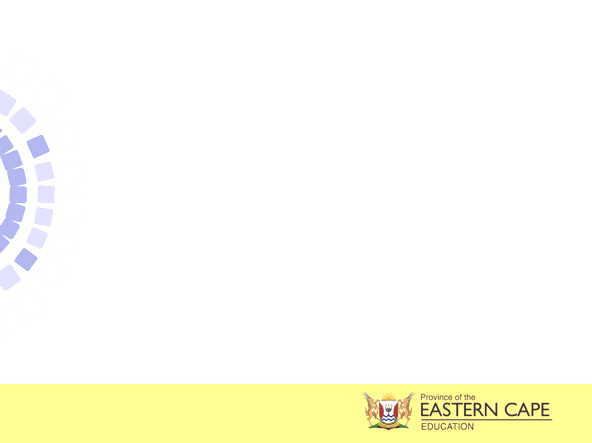 D. Adrenal glands
are found as caps on top of the kidneys. 
The outer layer is called cortex and the central part is called medulla. 
The cortex secretes aldosterone and medulla secretes adrenalin.
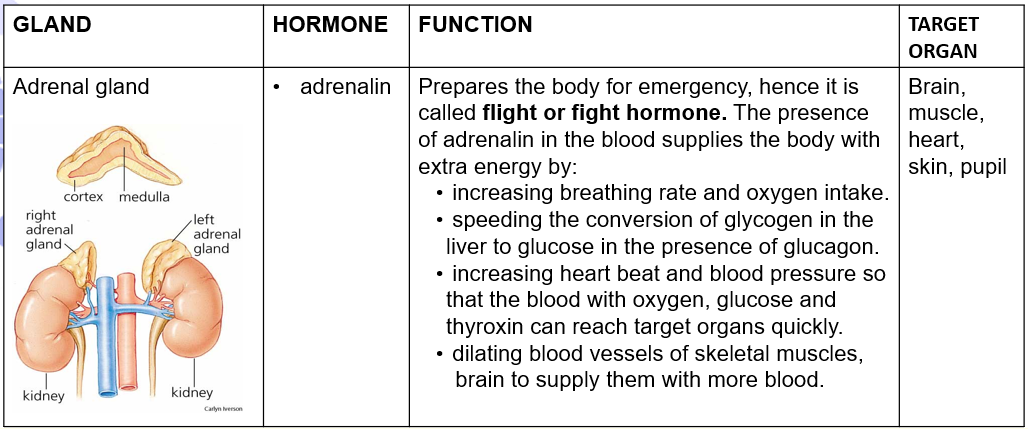 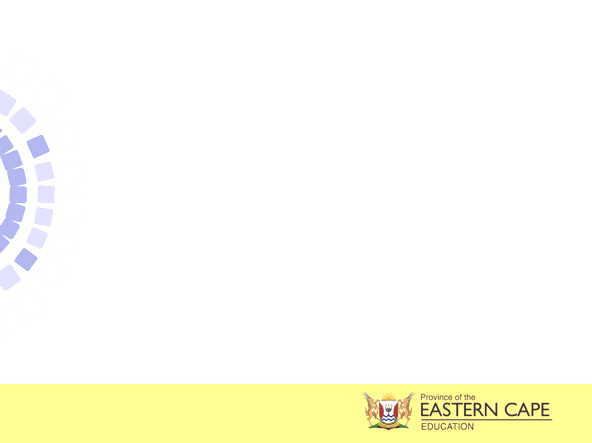 ADRENAL GLAND (continues)
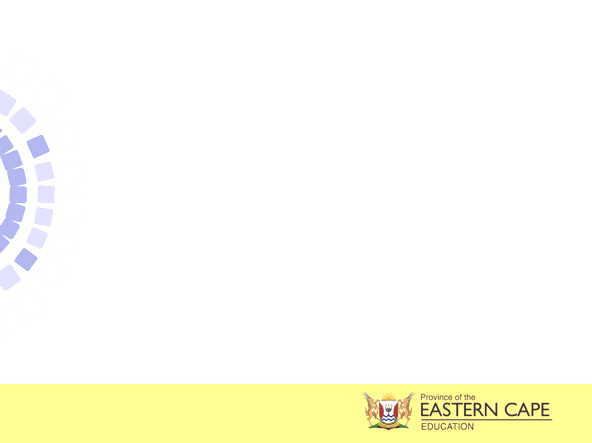 E. GONADS
gonads or reproductive glands in females are called ovaries which are found at the end of fallopian tubes. 
In males they are called testis which are found below the abdomen.
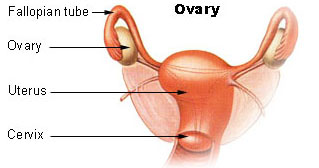 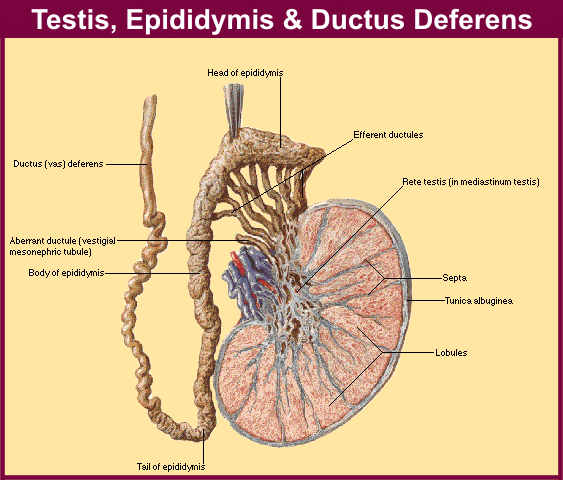 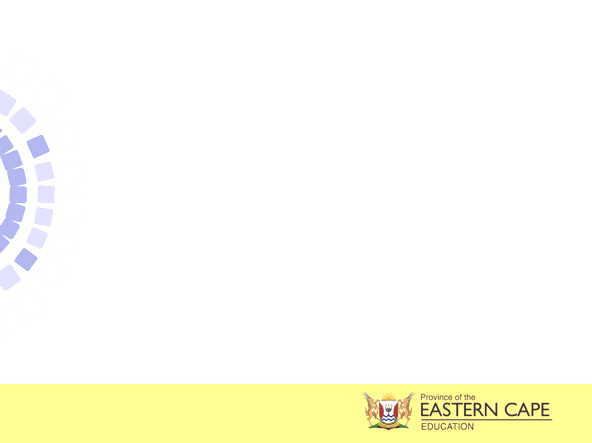 ACTIVITY
Complete the following table by writing the numbers 1.1 to 1.9 in your answer book and next to 
     each number the correct missing information.                                                                     (1x9)  (9)
Pituitary gland
At the base of the brain
Regulates the growth and functioning of the thyroid gland.
Thyroid gland
Controls energy production and metabolism in al cells
Thyroxin
Adrenal gland
On-top of the kidneys
Adrenal gland
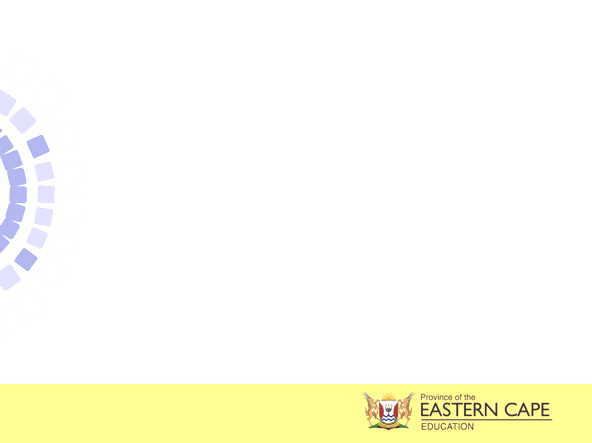 2. The graph represents a data comparing the growth rate of boys and girls at different ages.
2.1 Between which years did the growth    
     rate of boys decrease the most?  (1)                    
            16-19
2.2.Calculate the decrease in growth rate 
      of boys during the period mentioned in 
      above.                                            (2)
             7-0= 7 kg/year
2.3 List TWO hormones involved in human 
      growth.                                            (2)
             Growth hormone and thyroxin
2.4 At what age, in year, did girls reach          
      their final adult size?                       (1)
              At 14